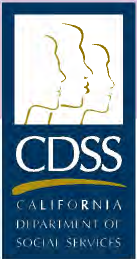 儿童保育与发展部门 基础设施资助计划应用申请网络研讨会
[Speaker Notes: Shane

Good morning/evening everyone. We will get started in just a few minutes while we wait for everyone to log into Zoom and get settled.

START

Good morning/evening everyone. Welcome to the Child Care and Development Division Infrastructure Grant Program Request for Applications webinar. On this call today we have family child care homes (FCCHs) that are working hard to support children and families across California. We want to thank you for everything you do and for participating in this webinar. Feel free to say good morning in the chat to everyone.

FCCH: This webinar is being held on December 8, 2022, from 6 pm to 8 pm.

CENTER BASED: This webinar is being held on December 8, 2022 from 9 am to 11 am

Just to let everyone know from the outset, this session is being recorded and it will also be posted on the CDSS website as soon as possible. 

<Pass to interpreters for Family Child Care Homes>]
English-Spanish-Cantonese Interpretation
1. Click on the interpretation symbol in the meeting controls.



2.  Click the language that you would like to hear (we have Spanish and Cantonese interpretation available for this meeting).  




3.  Optional: to hear only the interpreted language click “Mute Original Audio”
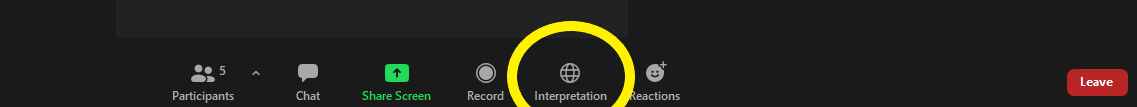 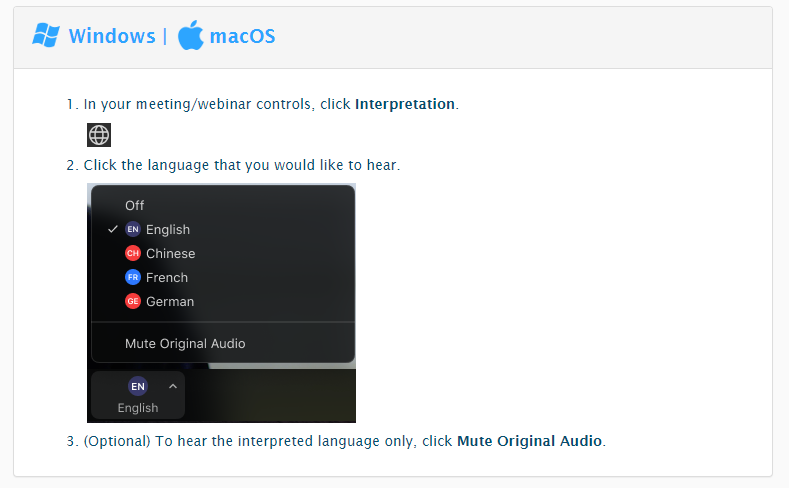 [Speaker Notes: Cheyenne

In order to provide language access, this meeting will have simultaneous interpretation in Spanish and Cantonese. If you are on a laptop or desktop, you will see a globe at the bottom right of your screen, please click on the globe icon that says “interpretation” and select your preferred language: English Spanish or Chinese. Even if English is your preference, we ask that you still choose that room for interpretation. If you are on an iPad or a similar device, the language interpretation option is located in the 3-dot menu on the upper right. 

To only hear the translation into Spanish or Chinese, choose the option to "Mute Original Audio", also located in the Interpretation menu. 

Please hold for this message to be translated into Spanish and Chinese

[ADVANCE SLIDE FOR SPANISH]]
Interpretación Ingles-Espanol
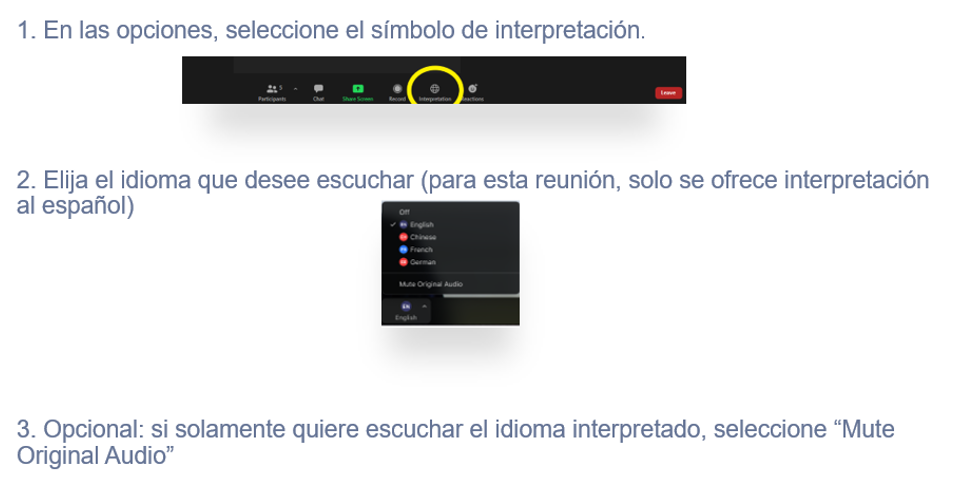 [Speaker Notes: Spanish interpreter 

In order to provide language access, this meeting will have simultaneous interpretation in Spanish and Cantonese. If you are on a laptop or desktop, you will see a globe at the bottom right of your screen, please click on the globe icon that says “interpretation” and select your preferred language: English Spanish or Chinese. Even if English is your preference, we ask that you still choose that room for interpretation. If you are on an iPad or a similar device, the language interpretation option is located in the 3-dot menu on the upper right. 

To only hear the translation into Spanish or Chinese, choose the option to "Mute Original Audio", also located in the Interpretation menu. 

Please hold for this message to be translated into Spanish and Chinese

[ADVANCE SLIDE FOR CHINESE]]
英文到粵語口譯
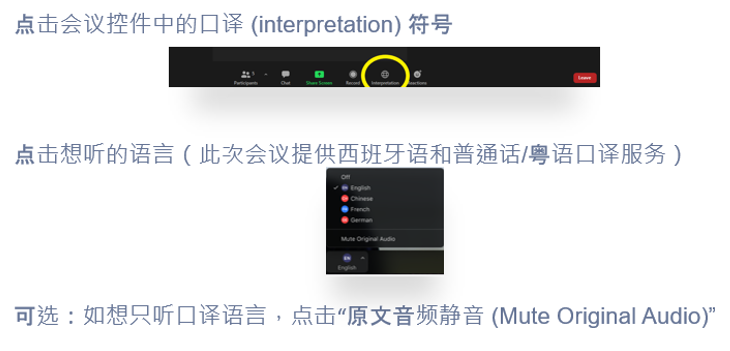 [Speaker Notes: Chinese Interpreter

In order to provide language access, this meeting will have simultaneous interpretation in Spanish and Cantonese. If you are on a laptop or desktop, you will see a globe at the bottom right of your screen, please click on the globe icon that says “interpretation” and select your preferred language: English Spanish or Chinese. Even if English is your preference, we ask that you still choose that room for interpretation. If you are on an iPad or a similar device, the language interpretation option is located in the 3-dot menu on the upper right. 

To only hear the translation into Spanish or Chinese, choose the option to "Mute Original Audio", also located in the Interpretation menu. 

Please hold for this message to be translated into Spanish and Chinese

[ADVANCE SLIDE]]
Using the Zoom Q&A Feature
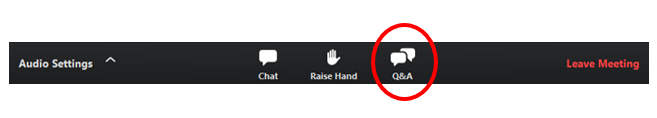 [Speaker Notes: Cheyenne

We will now turn on interpretation, so please join the appropriate room...

[PAUSE FOR ATTENDEES TO MAKE IT TO THE ROOMS]

During the presentation we will accept and respond to questions using the Q&A feature in Zoom. To Open the Q&A window, simply click the Q&A button at the bottom of your screen and the window will pop up.  Enter your question into the Q&A box, then click Send.
When the host replies via the Q&A, you will see a reply in the Q&A window. The host can also answer your question live (out loud). You will see a notification in the Q&A window if the host plans to do this.

I will now pass it to Lupe]
欢迎辞与介绍
Lupe Jaime-Mileham 博士
副主管 
加利福利亚州社会服务局
[Speaker Notes: Lupe 
Good morning, 
I am thrilled to start my morning in this historic session discussing the New Construction RFA. I am Lupe Jaime-Mileham, Deputy Director For the Child Care and Development Division 

I also want to thank you all.  A year ago, we held a listening session regarding both the minor renovation and repair and new construction grant. We gather tons of feedback to help co-create the grant. Second, we learned a lot during minor renovation and repair. You continued to share your successes, and challenges navigating that RFA that created us an opportunity to grow and also think differently this RFA.

Another partner I want to thank is the Low Income Investment Fund (LIIF). To ensure success for this grant, CCDD is the lead however we appreciate LIIF taking on the fiscal agent role on behalf of the state. LIIF has been an essential partner in finalizing the RFA and we will work together to review applications, finalize grant agreements and monitor grants.

We recognize that this funding is very targeted and limited.  Therefore there may be individuals who may not be eligible.

Due to time limitations, we may not be able to do a live Q&A session, however please know that we are monitoring the chat and we will answer all we can.  If your question does not get answered, please send those questions into CCDDFacilities@dss.ca.gov.  We have staff actively monitoring that email inbox.

I will now hand it over to Nadirah Jones the Manager for LII that oversees the IGP]
基础设施资助计划网络研讨会议程
欢迎辞与介绍
权限与目的 
应用申请流程
资格标准
拨款优先事项
申请流程 
评分流程
重要日期
结束
[Speaker Notes: Nadirah 
Thank you, Lupe!

On this slide we have our agenda and we have a lot to cover this morning.

As a reminder, this session is being recorded and it will also be posted on the CDSS website as soon as possible. Additionally, the final version of the slides will be posted to the CDSS website as soon as possible and there are lots resources available to access on the website. We also have people working in the background to provide you resources through the webinar, so thank you to that team working hard behind the scenes. 

Todays agenda includes:


 Review the authority for the Infrastructure Grant Program and the purpose of the funding. 

The request for application process and the eligibility criteria, as well as the funding priorities.   

We  also have a brief Submittable application demonstration

Finally, we will provide you with some important dates before concluding our presentation.

Next slide please......]
网络研讨会的目的
为我们支持儿童保育与发展提供者的外部合作伙伴提供信息和资源
提供 IGP-NCMR、RFA 和申请预览 
授权我们的外部合作伙伴在收到潜在申请人的问题时给予解答
[Speaker Notes: Nadirah Jones 


The CDSS in partnership with the Low Income Investment Fund (LIIF) value partnership and understand the importance of working together to  support child care and development providers, children and families.  We understand that You are on  the front lines at the local level and  in your communities, and we want to provide you with the information you need to  support the New Construction and Major Renovation (IGP-NCMR)  RFA, and the application. We hope today you will walk away more informed , and equipped to address questions that may come your way.

We want to remind you, There will be separate webinars for direct service providers (One for Center-based child care providers and one for FCCHP) and essentially the same information will be  presented.  This webinar however, provides a space for agencies who support direct service providers to understand the contents of this funding opportunity and to ask any follow up questions. As always,  we thank you for your support,  participation, and your continued partnership. 


 I Will now pass the presentation over to Eric Dunk, AGPA in the policy unit in the CCDD......]
儿童保育与发展部门基础设施资助计划新建建筑及大型改造应用申请
[Speaker Notes: Nadirah

The CDSS and LIIF are excited to announce the release of the Child Care and Development Infrastructure Grant Program: New Construction and Major Renovation (IGP-NCMR). This webinar will cover the details of the program and information for the Request for Applications.  And as a reminder, the Infrastructure Grant Program was run with two phases of funding: the first phase included funding for minor repairs and renovations, and this part of the program has concluded (meaning the application is closed). This particular webinar discusses the forthcoming IGP-NCMR, which is the second round of funding for the Infrastructure Grant Program for new construction and major renovation.]
权限与目的
2021 年 7 月 23 日，立法院通过了了儿童保育与发展基础设施资助计划 (IGP)，详细内容请见《福利与机构法》(W&IC) 第 10310.1 节。 
IGP 的目的是提供拨款来翻新、修理、现代化、改造或建设新的有许可证的儿童保育中心和家庭托儿机构，从而维持、加强和扩大五岁及以下儿童的儿童保育与发展及学前教育机会。
[Speaker Notes: Nadirah

Just a reminder, on July 23, 2021, the Legislature enacted the Child Care and Development Infrastructure Grant Program (CCDD-IGP), detailed in Welfare and Institutions Code section one zero three one zero point one (10310.1). 

And I will ask our Zoom Masters in the background to drop the link to that statute into the chat. 

The purpose of the Infrastructure Grant Program (IGP) is to preserve, enhance, and expand access to child care and development and preschool opportunities for children up to five years of age by providing grants to renovate, repair, modernize, retrofit, or build new licensed child care centers and family child care homes. This specific round of funding focuses on expanding access.]
拨款来源
拨款
加利福利亚州社会服务局 (CDSS) 获拨款 3.505 亿美元
2021 年《美国救援计划法案》(ARPA) 一次性拨款 2.005 亿美元
加州普通基金一次性拨款 1.5 亿美元
RFA 1 将在 2023 年1 月前拨款 2.005 亿美元。第二轮拨款将分配剩余的 1.5 亿美元。
[Speaker Notes: Nadirah

The funding allocated to the CDSS for the implementation of WIC section 10310.1 is a total of $350.5M.   Of this amount there is $200.5M available in a one-time allocation from the Federal American Rescue Plan Act of 2021 (commonly known as ARPA) and an additional one-time allocation of $150M available from State General Funds.  

Of this total funding, the $200.5M from ARPA was allocated to applicants throughout 2022 for the first RFA for the IGP program, which addressed minor renovations and repairs. The CDSS is in the process of awarding this money right now.

Today’s webinar will discuss the second round of funding, which will distribute $150M for new construction and major renovation. We will discuss the RFA, the application, and other important details for this round of funding. 

Now I will hand it over to Grant]
落实拨款
基础设施资助计划：新建建筑及大型改造
为 IGP 进行第二轮拨款
拨款 1.5 亿美元用于新建建筑及大型改造 
资金应用于提高容纳能力或恢复容纳能力 
项目（必须扩大容纳能力）：
新建建筑
大型改造
[Speaker Notes: Grant

Hello everyone, my name is Grant...

As mentioned, the second round of funding for the IGP will address the one-time allocation from the State general funds for $150M.   
This grant program is named the Infrastructure Grant Program: New Construction and Major Renovation (IGP-NCMR).   
As the name suggests, this grant program funds new construction to build  new child care facilities and major renovations of existing child care facilities.
The funds can be used for a couple project types:
Construction of new child care and development and preschool facilities to increase capacity or recover lost capacity as a result of a state or federally declared disaster.
Renovation of existing child care development and preschool facilities to increase capacity (enroll more children) or recover lost capacity (enroll the same or close to the same number of children from before the disaster) after a federally declared disaster. 
The key in these descriptions is that funds must be used exclusively to expand capacity of child care facilities.]
重要信息和日期
CDSS 儿童保育与发展部门基础设施资助计划网站 
RFA 和申请链接
常见问题解答
网络研讨会机会 
电子邮件通知
IGP RFA 2 
2022 年 11 月 22 日发布
申请将于太平洋标准时间 2023 年 1 月 31 日晚上 11:59 结束。
[Speaker Notes: Grant

Now we have some important information and dates for this program
The Child Care and Development Infrastructure Grant Program web page can be located on the CDSS website.  Please note that the website has now been updated to included information on RFA 2 for new construction and major renovation. 
And I will ask our team in the background to drop the link into the chat so you all can access that information.
This website will be updated regularly and contains information on RFAs, including frequently asked questions (FAQs), webinar opportunities, and resources as they become available.  Please check this website often as it is updated periodically. The FAQs and the RFA are good places to start to get answers to some of your questions. 
In addition, information will be shared through email notifications and we encourage everyone to sign up for this.  I'll ask our team in the background to drop that link into the chat now as well.  Please note that the Infrastructure webpage also has a link to sign up for email notifications at the bottom of the page. 
And for the RFA timeline, the RFA for the IGP-NCMR was released on November 22, 2022.  
The application will close at 11:59pm Pacific Standard Time on January 31, 2023.  

I'll now hand it over to Esmeralda to discuss eligible applicants.]
资格要求
有许可的儿童保育设施
非营利性、营利性组织或部落
信仰型组织（如果课程并非以信仰为基础）
与儿童保育和/或非营利性住房和社区发展组织共存的伞式组织
服务低收入社区
提供或计划提供由一项或多项合格计划资助的有补贴的儿童保育与发展及学前教育计划服务
[Speaker Notes: Esmeralda
Hi My name is Esmeralda…..and I will be going over Eligible Applicants

As identified in Welfare and Institution Code one zero three one zero point one (10310.1), eligible applicants are limited to child care providers who offer child care and development and preschool program services in licensed child care centers and licensed family child care homes, as defined in Health and Safety Code sections one five nine six point seven six (1596.76) and one five nine six point seven eight (1596.78).   

Applicants may be non-profits, for-profit businesses, or Tribes.   Faith-based organizations may also apply if the child care curriculum is not faith-based.   Umbrella organizations who are co-located with a child care and/or non-profit Housing and Community Developments may apply on behalf of licensed child care operators if leasing to them.  

Applicant sites shall serve children from low-income families (defined as those who receive federal, state, or local subsidies) and shall provide or plan to provide subsidized child care and development and preschool program services funded through one or more of the eligible programs]
资格要求 (2)
加州学前教育计划 (CSPP)
一般儿童保育与发展 (CCTR)
移民儿童保育与发展 (CMIG)
特殊需要儿童保育与发展服务 (CHAN)
CalWORKs 第 1、2 和 3 阶段
加州替代支付计划 (CAPP)
加州移民替代支付计划 (CMAP)
[Speaker Notes: Esmeralda

Eligible programs are as follows: 

California State Preschool Program (CSPP)
General Child Care and Development (CCTR)
Migrant Child Care and Development (CMIG)
Child Care and Development Services for Children with Exceptional Needs (CHAN) 
CalWORKs Stage 1 , CalWORKs Stage 2 (C2AP) and CalWORKs Stage 3 (C3AP)
California Alternative Payment Program (CAPP)
California Migrant Alternative Payment Program (CMAP)]
资格要求 (3)
寄养家庭紧急儿童保育桥梁计划 (Foster Bridge)
联邦启蒙计划/早期启蒙计划
通过地方补贴资助的计划
计划具备通过有证明文件的内部奖学金来赞助的空间，且此类奖学金提供给按照上述计划规定，符合低收入资格的家庭。
[Speaker Notes: Esmeralda

Emergency Child Care Bridge for Foster Families (Foster Bridge)
Federal Head Start/Early Head Start
Programs funded through local subsidies
Programs with spaces funded through documented internal scholarships to families who would otherwise qualify as low-income under one of the above programs.]
不符合资格的申请人
地方教育机构 (LEA)
公共或政府实体
家庭、朋友和邻居 (FFN) 计划或无许可的计划
不为来自低收入家庭的儿童提供服务的申请人
不符合在 2021 年 8 月 1 日或之前运营的经验和任职要求的申请人。 
已被暂停或取消资格，或者在拨款管理系统 (SAM) 网站上的联邦排除名单上的申请人/组织
[Speaker Notes: Esmeralda,

Now will be moving on to Non-Eligible Applicants.

Pursuant to Welfare and Institution Code one zero three one zero point one (10310.1), non-eligible applicants are 

Local educational agencies (LEAs)
Public or government entities
Family, Friend and Neighbor programs or unlicensed programs
Applicants who do not serve children from low-income families
Applicants who do not meet experience and tenure requirements of being in operation  on or before August 1, 2021. 
Applicants and/or organizations who have been suspended or debarred or are on the federal excluded parties list on the System of Award Management (SAM) website]
不符合资格的申请人 (2)
符合“概述和说明”文件第 4 - 5 页“不符合资格的实体”部分所规定的任何条件的儿童保育与发展以及学前教育计划承包商。
[Speaker Notes: Esmeralda

Lastly Child care and development and preschool program contractors who meet any of the conditions identified in the Ineligible Entities section on pages 4 through 5 of the Overview and Instructions document.

I will now hand it over to Kim]
符合条件的项目
符合条件的项目必须位于加利福尼亚州，并服务于加利福尼亚州的儿童和家庭。
为获得报销资格，项目必须在 2021 年 8 月 1 日或之后开始。
[Speaker Notes: Kim

Thank you Esmeralda. There are several eligibility criteria for projects. In order to have an eligible project, project sites shall:

Be located in the State of California and serve children and families in California.
Projects must start on or after August 1, 2021.]
符合条件的项目 (2)
建设新的儿童保育与发展及学前教育设施来提高容纳能力或恢复因州或联邦宣布的灾难而失去的容纳能力。
改造现有的儿童保育与发展及学前教育设施来提高容纳能力（招收更多儿童）或恢复因州或联邦宣布的灾难而失去的容纳能力（招收与灾难发生前相同或大致相当的儿童数量）。
[Speaker Notes: Kim

Continuing with eligible projects, this slide contains language that is in statute for you reference, but I will break this down to make it more understandable. 
So there are two broad categories of projects, each with a focus of expanding capacity.
First, projects can be new construction to increase capacity or recover lost capacity because of a state or federally declared disaster;
Second, projects can be major renovation to increase capacity or recover lost capacity because of a state or federally declared disaster.

So, in most cases, projects will either be new construction or major renovation to allow projects to increase capacity or recover lost capacity.

In some cases, minor renovation will be allowable; for example, when a small FCC is expanding to a large and minimal changes are required such as adding a fence to make the outdoor space usable. Or when a center classroom only needs fixed equipment like sinks and appliances to become useable.]
特别针对 FCCH 的项目
一系列旨在扩大容纳能力的项目
请参阅 IGP-NCMR RFA 附录 A 中对“容纳能力”的定义：关键术语和首字母缩略词
从小型 FCCH 扩大为大型 FCCH
请参阅《健康与安全法》(HSC) 第 1596.803 节，查看小型和大型 FCCH 的容纳能力限制
小型和大型 FCCH：恢复因州或联邦政府宣布的灾难而失去的容纳能力
[Speaker Notes: Kim

The purpose of the IGP-NCMR grant is to expand capacity. Therefore, all projects must be geared toward expanding capacity.
A definition of "capacity" is included in the RFA under Appendix A: Key Terms and Acronyms
Specifically, FCCHs can expand from a small FCCH to a large FCCH. The capacity limitations for small and large are found in HSC section 1596.803. And I will ask our Zoom Masters in the background to drop the link to that statute in the chat.
We have received questions about how large FCCHs can apply for this grant. If a large FCCH is at max capacity, the FCCH can only apply for projects that will recover lost capacity due to a state- or federally-declared disaster.]
拨款标准
申请人必须证明以下事项：
拨款资金对实施或完成项目而言是必要的；
申请人有证据证明在整个资助期限内对现场进行控制。
可在发放拨款后合理的时间范围内开始施工，开工时间不得晚于 2028 年 6 月 30 日；
申请人财务状况稳定；
获得了合理的投标，以及拟议项目的所有必要的批准和许可（如适用）。
承诺至少 10% 的对等资金
[Speaker Notes: Kim

For a project to be considered for grant funding, the applicant shall demonstrate in their application that the 

Grant funds are necessary to undertake or complete the project
Applicant has proof of site control for the entire term of the grant (lease, rental agreement, deed, property tax statement, or mortgage payment receipt)
Construction may start within a reasonable time frame following award, and programs must begin operations no later than June 30, 2028;
Financial and organizational viability for the child care program operation for the term of the grant (which means that projects must properly funded and the organization can execute the project successfully. The Departments really wants to make sure that applicants are successful and stay in business while this grant is being awarded and the funds are being executed). 
Applicants must also demonstrate that all necessary approvals and permits for the proposed project were or will be obtained, if applicable.
Applicants must commit to a 10% match for the grant amount requested (which includes cash on hand or lines of credit)]
发放金额
由 CDSS 自行决定发放金额，基于但不限于以下因素：
每个项目的范围。 
区域费用。 
采用通用设计来提供包容的环境。
满足许可要求或健康安全标准的需求。 
接受服务补贴的儿童比例。
获得过或将要获得服务的儿童总数。
有许可的儿童保育中心可申请高达 150 万美元的拨款，有许可的家庭托儿机构可申请高达 10 万美元的拨款。
[Speaker Notes: Kim

Moving to award amounts. So it is at the discretion of the CDSS to determine award amounts. The department will use certain criteria to base this on, which includes but is not limited to, the following:

the scope of each project, 
regional costs, 
the use of universal design to provide inclusive environments, 
the need to meet licensing requirements or health and safety standards, 
the proportion of children receiving subsidies to be served, 
the total number of children served or to be served 
and the percentage of space used for child care.  

The funding amounts are based on the providers' license. Licensed Child Care Centers can request up to $1.5 million, and Licensed Family Child Care Homes can request up to $100,000.]
允许和不允许的费用
拨款应用于补充，而不是取代用于这些目的的联邦、州和地方公共资金。
RFA 中包括允许和不允许费用的清单。
[Speaker Notes: Kim

An awardee/grantee that receives funds under this RFA shall supplement, and not supplant, federal, state, and local public funds expended for these purposes (WIC section 10310.1(little L)). 

For questions specific to allowable and unallowable costs please refer to the RFA. We will not review specifics in this webinar.  We want to bring to your attention this part of the RFA because we know that defining "new construction" and "major renovations" can be tricky. Please refer to the list in the RFA. While it is not a comprehensive list of allowable and unallowable costs, it does provide a good start on what projects might be allowed.

RFA 1 funded minor renovations and repairs. This RFA funds projects for new construction or major renovations.  

New construction is building an entirely new facility from the ground up.

Major renovation includes, but is not limited to, the following:
Structural changes, which includes things like:
Changes to the foundation, the floor, the roof, and the exterior,
Altering load-bearing walls of a facility, or
Extending a facility to increase its floor area;
It also includes things like:
An extensive alteration of a facility such as significantly changing its function and purpose, even if such a renovation does not include any structural change 

Projects must be new construction or major renovations as defined in the RFA.]
拨款期限 - 服务要求
获授拨款的一方需要在拨款发放后的几年内，持续在使用拨款的地点提供儿童保育与发展或学前教育服务，详情如下： 
儿童保育中心应在收到拨款通知后的十年内持续提供服务。
家庭托儿所应在收到拨款通知后的两年内持续提供服务。
[Speaker Notes: Kim

Grantees are held to grant terms which is the period they will be required to provide child care services. This means that awardees are required to continue providing child care and development or preschool services at the location site where the CCDD-IGP grant is being used for a period of years following grant award as described below:
 • Child Care Centers shall continue to provide services for ten year following notification of the grant award 
• Family Child Care Homes shall continue to provide services for two years following notification of the grant award

And I will now hand it over to Shane to discuss the General Application Information]
一般申请信息
[Speaker Notes: Shane ✅
Hi everyone, this is Shane Diridoni again and I am the manager of the Child Care and Development Division's Funding Application Unit.  I'm going to talk a little bit about general application information and components.]
申请流程
在多个地点寻求项目资助的申请人应该为每个地点提交单独的申请。
资助申请必须按照以下说明填写：
一个在线的第三方门户网站 (Submittable)。
申请人应通过门户网站输入申请数据、说明、预算并提交所有必要的附件（如适用）。
附件应清晰可辨，并转换为适当的文件格式。
在提交之前，申请人可以访问和编辑自己的申请。
[Speaker Notes: Shane ✅

The links to the application have been posted to the New Construction and Major Renovation web page.  
Four different applications are available on the website:
The first is for center based providers.  This one is only available in English.

The next three are for the Family Child Care Homes—each of these links goes to an English, Spanish, and Chinese version. 

Applicants should ensure they are completing the appropriate application for their program type.

So diving into the process...

The portal will walk applicants though all the required information for their project type.  Coming up soon in this webinar, we'll have Chris doing a high level walk through of the application on the platform itself.  Essentially though, applicants will enter their data, narratives, budgets, and attachments all in one place.

If applicants intend to apply for multiple sites, a separate application must be submitted for each site.

The application must be completed in accordance with the overview and instructions.  Some things to note are as follows--

Applications will only be accepted through the web portal located on the aforementioned web page.  No email or hard copies will be accepted.

Applicants must enter their data, narrative, budgets, and all other attachments through the portal.  

Attachments should be legible and converted to the appropriate file format.  Please double check uploaded files to ensure the correct file has been uploaded.  Once you get to the areas requiring attachments, the portal identifies the appropriate file format types.

Applicants can continue to access and edit their application until they hit submit.]
申请流程 (2)
一旦提交，申请将被锁定，不得进行修改。
如果需要重启申请，您可以在 2023 年 1 月 20 日或之前联系 CCDDFacilities@dss.ca.gov。
CDSS 会自行决定是否重启申请。
申请一经提交，在线门户将生成一个确认信息和电子邮件。
申请人提出申请即表示同意授权 CDSS 核实申请中的所有信息。
[Speaker Notes: Shane ✅

Once applications are submitted, no additional changes can be made.

We advise that applicants keep their applications in draft form until they are fully ready to submit, however they should not wait until the last minute to submit.

Applicants may contact CCDDFacilities@dss.ca.gov to reopen their application if they need to provide or replace a document.  Requests to reopen must be received in the inbox on or before January 20, 2023.  

Once the application is submitted, applicants will receive a confirmation message and email.  Please also keep an eye on your SPAM folder.

And by submitting an application, applicants authorize the Department of Social Services to verify all information in the application, including any referenced names.]
申请流程 (3)
所有提交至 CDSS 的文件都会成为公共记录，CDSS 可能因法律规定而必须应要求向第三方披露信息。
申请人不应在申请表中披露机密信息。
申请平台将于太平洋标准时间 2023 年 1 月 31 日晚上 11:59 关闭。  请确保在此时间之前留出充足的时间来完整地提交申请。平台之外提出的申请将不予接受。 
若申请人对申请流程有疑问，可以参阅常见问题解答 (FAQ) 网页或通过 CCDDFacilities@dss.ca.gov 联系 CDSS。
[Speaker Notes: Shane ✅

All applications and accompanying documentation submitted in connection with this RFA become public record, which CDSS may legally have to disclose to third parties upon request.  Therefore, please do not disclose any confidential or proprietary information in their applications.

The platform will close at 11:59 pm PST on January 31, 2023.  Again, applicants are encouraged to leave their application open until they are fully finished, but we also encourage applicants to submit their application with ample time before the due date/time.  Again, applications will not be accepted outside of the platform or after the due date.

Applicants are encouraged to see the Frequently Asked Questions posted on the FAQ web page mentioned earlier.  If questions are not answered by that means, please can contact the CDSS at CCDDFacilities@dss.ca.gov.

Unfortunately the CDSS cannot provide details regarding individual application status after the applicant has submitted or after the close date.

And with that, I'm going to pass it off to Nicole.]
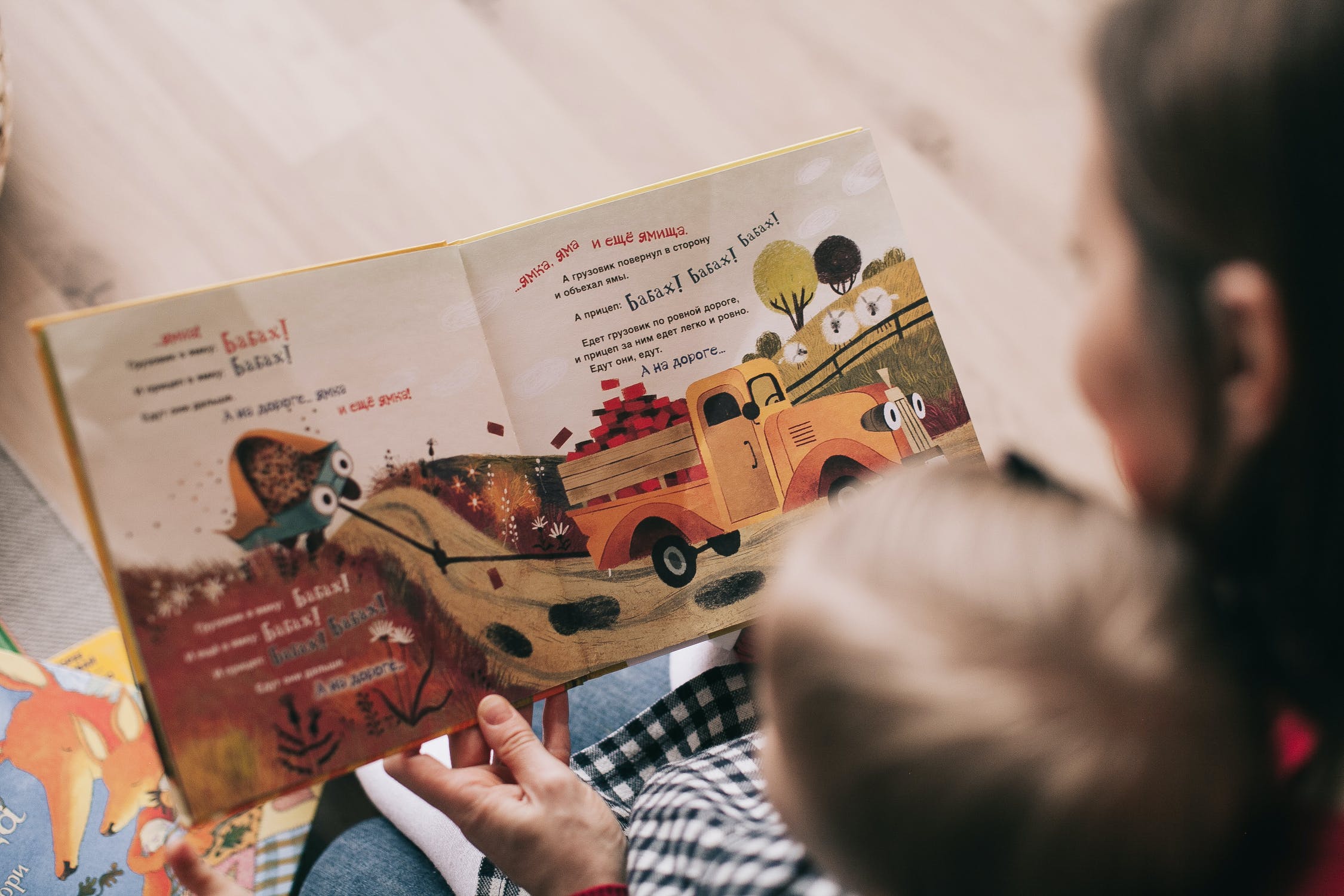 申请相关内容
[Speaker Notes: Nicole 

Hi everyone, my name is Nicole Hvisc, I am one of the analysts on the Infrastructure project.  I'll be talking today about the application components.]
申请相关内容 (1)
申请应包含以下相关内容：
有关计划、项目和影响的信息集合。
描述机构使命/愿景/历史、项目范围和时间表以及资金发展/预算活动的叙述。
项目场地预算、项目成本预算，以及涵盖整个项目成本的资金发展预算。
[Speaker Notes: Nicole 

All information regarding these components are included in the Overview and Instructions document.  It is recommended that applicants download and review the information in the overview and instructions.  Again, please note the application for center based applicants in only available in English, and applications for Family Child Care Homes is available in English, Spanish, and Chinese.

The application must contain three major components:

1. Information on the program, project, and impact of the project.
2. A narrative that describes the agency's mission, vision, history, project scope and timeline, as well as fund development and budget activities.
And last, 3. is the budget for the project site, which is the project costs and fund development to cover the cost of the project.

There are budget templates provided on the application as samples.  Applicants can choose to use those if they'd like, or they may upload their own budgets.]
申请相关内容 (2)
此外，每位申请人都需要同意一般保证。
资助条款和条件和计划保证包括在 RFA 概述和说明中。
申请平台上的一个弹出窗口
儿童保育与发展部门基础设施资助计划网站
提供英文版、西班牙语版和中文版，请使用链接
[Speaker Notes: Nicole 

All applicants will need to agree to comply with the Grant Terms and Conditions and Program Assurances included in the RFA overview and instructions.

In addition, each applicant will be required to agree to the General Assurances before submitting their application.  These are located in several locations, including:
A pop up on the application platform as well as on the Child Care and Development Infrastructure Grant Program Website.  

The Grant Terms and Conditions and Program Assurances are also available in Spanish and Chinese on the web page]
现行工资要求
《劳动法》第 1720 节及以下规定的公共工程建设项目，必须符合现行工资要求。  加利福尼亚法律规定，对于公共工程项目，工人的工资不得低于普遍的现行日工资标准。
[Speaker Notes: Nicole 

Last, I'm going to over prevailing wages requirements.

Labor Code Section 1720 says that Public works construction projects must meet prevailing wage requirements.  California law says that workers cannot be paid less than the general prevailing rate of per diem wages on public works projects.  Again, that is in Labor Code Section 1720.  This means it is the applicant's responsibility to determine if prevailing wage requirements apply to their project. If so, it will be important that they take this into account in their application and ensure that they are paying prevailing wages for their construction/renovation projects. The state cannot provide advice on whether their project must meet prevailing wage requirements because this differs by different jurisdictions. If they have questions about this, it is best that they contact their local city/county and the CA Dept of Industrial Relations.

And that’s it for the general application information and components.  Thanks everyone for your time, and I'll go ahead an hand it over to Chris Bajarias with LIIF to do an application overview and give us some information on the Application Review Process.]
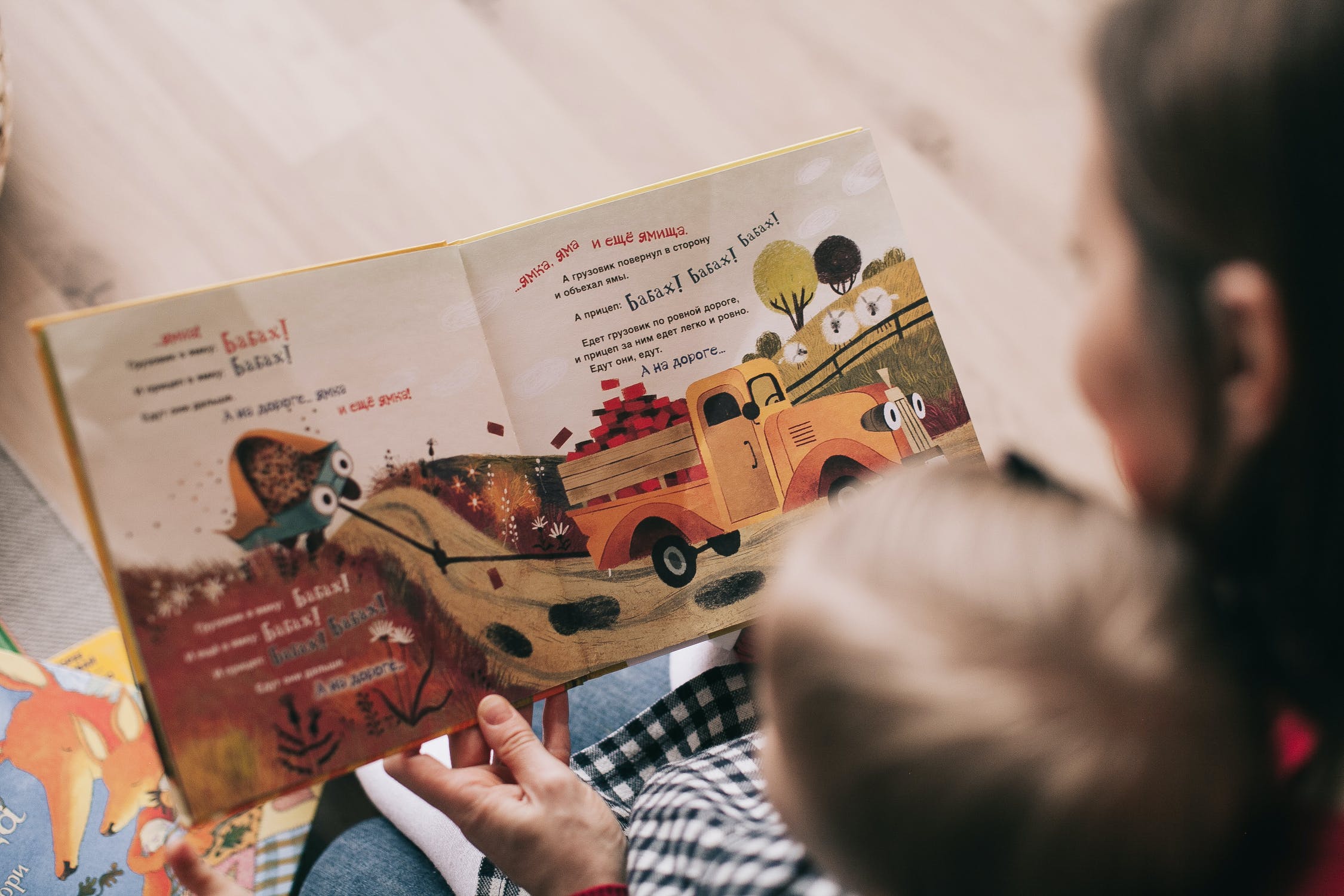 申请演示
[Speaker Notes: Chris

Thanks, Nicole. 

Hi everyone, my name is Chris Bajarias and I am the Deputy Director of Early Care and Education with the Low Income Investment Fund. I'm excited to be here with you all, and will be walking you through the application as well as discussing the application review process.]
申请演示
申请将通过第三方在线平台 Submittable 以电子形式接收。 
在提交申请之前，可以访问、保存和编辑申请
申请不接受邮寄或专人投递，而是必须通过第三方在线平台提交。
[Speaker Notes: Chris

Before jumping in, I wanted to reiterate some important points about the application process 
Applications will be accepted electronically through a third-party online platform, called Submittable. 
Applications can be accessed, saved, and edited until the application is submitted, so there is no need to tackle the entire thing at once. Submitters can pick up where they left off until they are ready to submit. 
And lastly, applications will not be accepted by mail or hand delivery and must be submitted through the third-party online platform.]
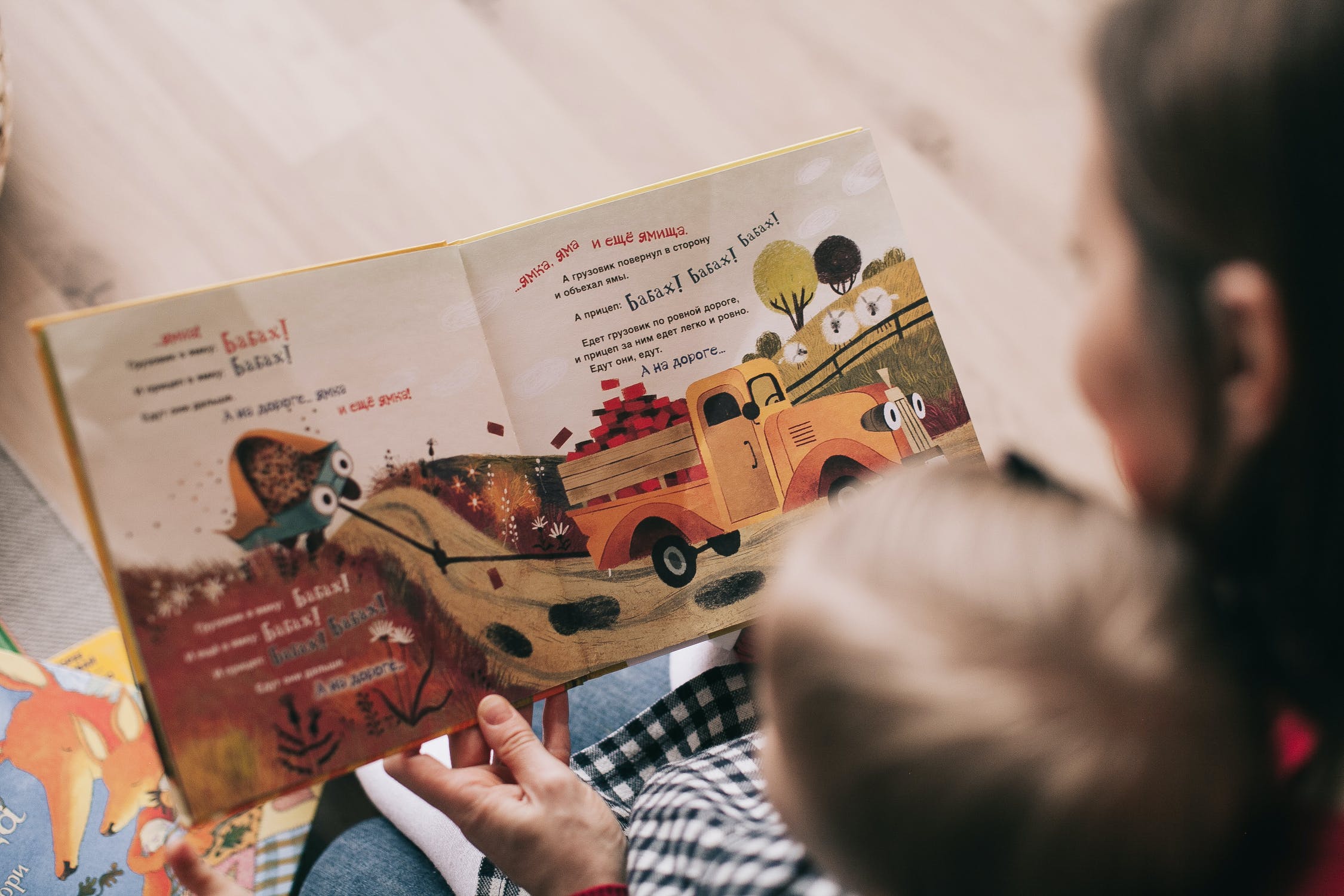 Submittable 演示
[Speaker Notes: Chris

I am now going to walk through the Submittable application. Please bear with us as we switch screens for the demonstration...]
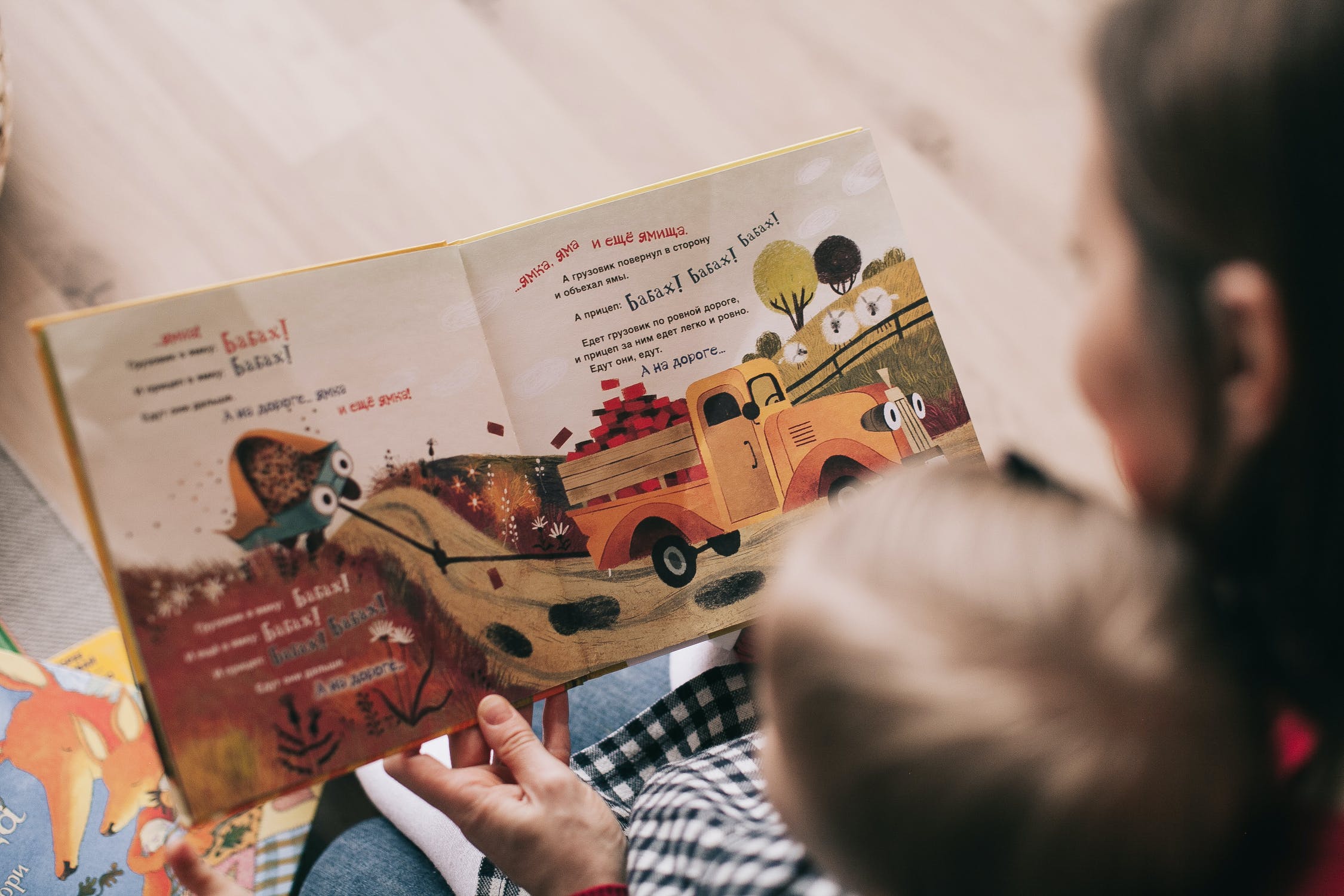 申请审查流程
[Speaker Notes: Chris

WHEW...thanks for getting through that with me, I know it was a lot. We recognize how detailed and thorough the application is, but it is really important to collect as much as we can to ensure that potential construction projects of this magnitude are feasible, impactful, and can be completed in time. 

Next, I will cover the Application Review Process]
初步筛选流程
申请人应该接受对以下各项的初步筛选：
项目准备情况，以确定申请人是否符合资格标准。
已提交所有所需的附件。
申请应该包含上传到在线门户的所有所需的认证、保证和签名。
申请人需要负责查看所有 RFA 要求以及指示。
逾期、不完整或未准确填写的申请可能会被取消资格。无法就不符合资格进行申诉。
[Speaker Notes: Chris

Once an application has been submitted, applications will be preliminarily screened for project readiness and to determine whether the applicant meets the eligibility criteria, and all required attachments submitted before the application deadline. It is important that applicants not wait for the deadline to submit applications.  If during the preliminary screening, it is determined that additional information is required, it is at the discretion of the CDSS to reopen applications.

Each applicant is responsible for carefully reviewing all RFA requirements and instructions before applying. Applications that are late, incomplete, or not properly completed BEFORE THE CLOSE DATE may be disqualified. The CDSS reserves the right to accept submissions with minor discrepancies if those discrepancies do not impact the integrity of the submission in the RFA process. 

The application shall contain all required certifications, assurances, and signatures uploaded to the third-party online portal, Submittable.]
优先顺序流程
所有申请将使用评分标准进行审查和打分。
初步优先考虑因素
项目可以在资助协议规定的合理时间范围内启动，并且在 2028 年 6 月 30 日之前完成。  申请人将被问及项目的时间表、状态以及预计的完成时间
已获得许可、处于后期阶段的项目
准备开始新建建筑或进行大型改造或已开始施工但存在资金缺口的项目
[Speaker Notes: Chris

After the application deadline has past and all complete applications have been compiled, reviewers will read and evaluate each application that is NOT disqualified as part of the preliminary screening processes discussed above. Applications shall be screened against a scoring rubric, and applications will be assigned priority based on the following factors: 

Initial Priority Factors 

Important to note, that Due to the short availability of funds, applications and projects shall be prioritized and may be awarded grants first based on the following prioritization: 

Projects can be started within a reasonable timeframe of the Grant Agreement and completed by June 30, 2028.  Applicants will be asked about their project timeline, status, and estimated time for completion
Projects in advanced stages with permits
Projects that are ready to start new construction or major renovations OR those that have already begun work but some funding gaps exist.]
优先顺序流程 (2)
额外优先考虑因素
使用州补贴为儿童提供服务的计划
为更多的低收入家庭提供服务的计划
在已被证明持有许可的保育服务存在短缺的区域开展的计划（儿童保育荒漠、优先邮政编码）
服务于婴幼儿的项目
[Speaker Notes: Chris


Additional Priority Factors include

Programs that serve children with state subsidies
Programs that serve higher numbers of low-income families
Programs located in areas with a demonstrated shortage of licensed care (child care deserts, priority zip codes)
Programs serving infants and toddlers]
优先顺序流程 (3)
额外优先考虑因素
侧重于为具有特殊需要的儿童、移民或居无定所或接受儿童保护服务计划或寄养的儿童提供服务的计划
受到公告的灾难影响的计划
以非营利性质为目的运营的计划
与经济适用房共存的项目
建筑属于提供保育的经营者/实体的项目
可以证明长期财政可持续性的项目
[Speaker Notes: Chris

Additional priority factors include:
Programs that focus on serving children with exceptional needs, migrant or children who are unhoused or in Child Protective Services or foster care
Programs that have been affected by declared disasters
Programs operating as non-profits
Projects co-located within affordable housing developments 
A Project where the building or facility is owned by the operator/entity providing care
And lastly. Projects that can demonstrate long term financial sustainability]
对等资金
计划需要提供 10% 的对等资金
可接受的对等资金包括：
运营方准备金/库存现金
贷款组织提供的贷款，如社区发展金融机构 (CDFI)
美国小型企业管理局 (SBA)
银行贷款 
基金会/质押承诺/其他拨款（非联邦或州）
税务抵免 
在拨款之外购买的土地和/或建筑的权益 
由评估记录的不动产估值/套现再融资
[Speaker Notes: Chris

The last section that I will be reviewing with you is regarding MATCH FUNDING. 

Programs must commit a 10% funding match, meaning that the Applicant will contribute their own funds amounting to 10% of the grant award total. Acceptable ways an Applicant can provide these funds include, but are limited to, the following:

The Operators own reserves or cash on hand
Loans from a lending organization such as a Community Development Financial Institution (CDFI)
As well as Loans from either the Small Business Administration (SBA) or a traditional Bank loans 
Foundation/Pledge commitments/other grants which can be non-federal or state
Tax Credits 
Equity on land and/or buildings purchased outside of the grant 
Or real estate valuation on property OR cash out refinance documented by an appraisal

Thank you so much for your time and attention and I will now hand it over to Rob to discuss the application scoring and appeals process.]
申请申诉流程
[Speaker Notes: Rob]
申请审查流程：申诉
合格的申请人将有机会提交书面申诉。
   
提交申诉所需的步骤将在有条件拨款的发放通知上详细说明。  

申诉相关的问题可提交至：CCDDAppeals@dss.ca.gov。
[Speaker Notes: Rob
Hello everyone, my name is Rob and I'll be going over the application appeals process as well as the award process. I'll go ahead and start with the appeals process: 

Eligible applicants will have the opportunity to submit a written appeal.
Detailed instructions on how to submit the written appeal, what should be included in the appeal, and when the appeal is due, will be detailed within the conditional grant award letter notice.  
Lastly, any questions regarding appeals should be submitted to CCDDAppeals@dss.ca.gov (spell out)]
申请审查流程：结果
成功的申请人将收到拨款发放函。

最终拨款情况将发布在 CDSS 网站上。

拨款发放函将于 2023 年发送。
[Speaker Notes: Rob

Once the appeals process has been completed, 
Successful applicants will receive a grant award letter. 
Final awards will be also be posted on the CDSS website.
And, successful applicants should anticipate to receive the grant award letter in 2023.]
发放流程
[Speaker Notes: ROB]
发放通知
拨款将按照 W&IC 第 10310.1 节所列标准发放。
申请人将通过电子邮件收到拟议的资金发放函，以及补充说明。
在 CDSS 从受助人处收到已填写且签名的拨款发放通知以及所有其他所需文件之前，不会做出最终的拨款决定。
受助人将需要签署额外的合格认证或协议。
[Speaker Notes: Rob

Moving on to the award notices.  

Grants will be competitively awarded based on the selection criteria described in this RFA, pursuant to welfare and institution code Section one zero three one zero point one (10310.1). 
The CDSS will post awards on the CDSS funding results web page. 
And also, the CDSS will email proposed funding award letters, additional instructions and required documents to the successful applicants. 

Please note that the CDSS reserves the right to ask follow-up questions or request additional documentation of successful applicants through email, mail, or on-site visits to ensure prior to the grant award notification that the grantee meets all eligibility and legal requirements and can fulfill all grant requirements. 

Lastly, no grant is final until the CDSS receives a completed and signed grant award notification and all other required documents from the grantee.  And, at the time of grant award notification, all grantees will be required to sign additional compliance certifications or agreements. 

Thank you for your time and now I'll hand it over to Grant who will be discussing Reporting Requirements]
报告要求
[Speaker Notes: Grant]
报告要求
作为获得拨款的一项要求，所有受助人都需同意提交 Excel 电子表格形式的开支报告和年度进展报告。 
请参阅 RFA 第 23 页，查看额外的报告要求。
[Speaker Notes: Grant

As a requirement for funding, all grantees agree to submit an Expenditure Report in an Excel spreadsheet as well as Annual Progress Reports. 
Additional information on reporting requirements and instructions will be included in the grant award notification to successful grant applicants.]
重要信息
申请和相关信息可见新建建筑及大型改造网页
请在 2023 年 1 月 20 日前提交问题。
申请将于太平洋标准时间 2023 年 1 月 31 日晚上 11:59 结束。
可以在 CDSS 和 LIFE 的帮助中心 liifund.zendesk.com 查看常见问题解答 (FAQ)
请将您的问题通过电子邮件发送至 CCDDFacilities@dss.ca.gov
请在主题行中注明“CCDD-IGP NCMR 问题”。
[Speaker Notes: Grant

As a Reminder:
Application questions need to be submitted by January 20, 2023
Applications will close at 11:59 pm PST on January 31,2023
FAQs can be accessed on CDSS and LIIFs Help Center Zendesk


Please submit your questions by e-mail to CCDDFacilities@dss.ca.gov. Please indicate “CCDD-IGP NCMR Question” in the subject line. 

I am now going to hand it back over to Lupe for closing comments  (Eric will support)]
结束
[Speaker Notes: Lupe 

1) Questions and answers of prescreened questions
Also, if there are questions that we did not answer live, be assured that we will be following up with FAQs for RFA 2.

2) No time close out

Thank you again for your partnership and participation in this webinar.

Have a wonderful rest of the week.]